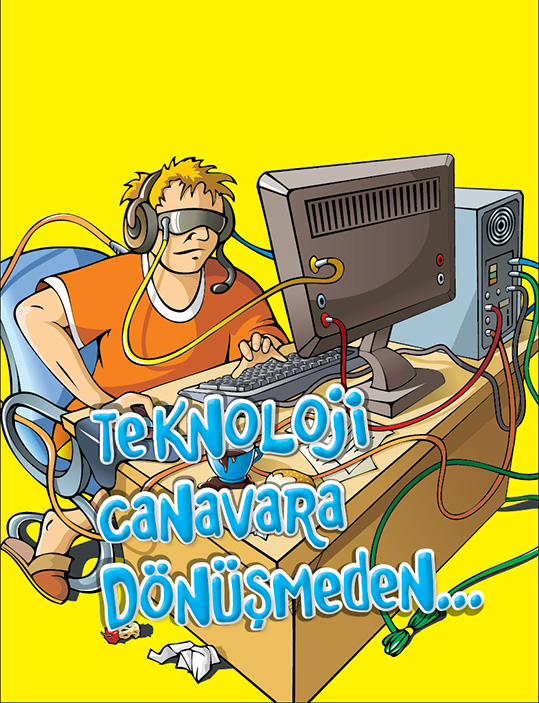 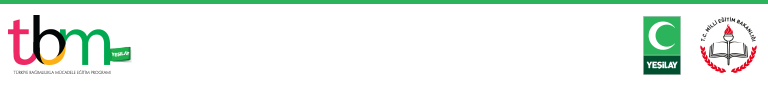 [Speaker Notes: Bu sunudaki içeriğin daha ayrıntılı hâline Yeşilay tarafından ortaokul çağı öğrencilerine ve çocuklara yönelik hazırlanmış aşağıdaki kitapçıktan ulaşabilirsiniz:
Teknoloji Canavara Dönüşmeden..., Zeynep Alp, 2014, İstanbul, Yeşilay TBM Alan Kitaplığı Dizisi No: 17.]
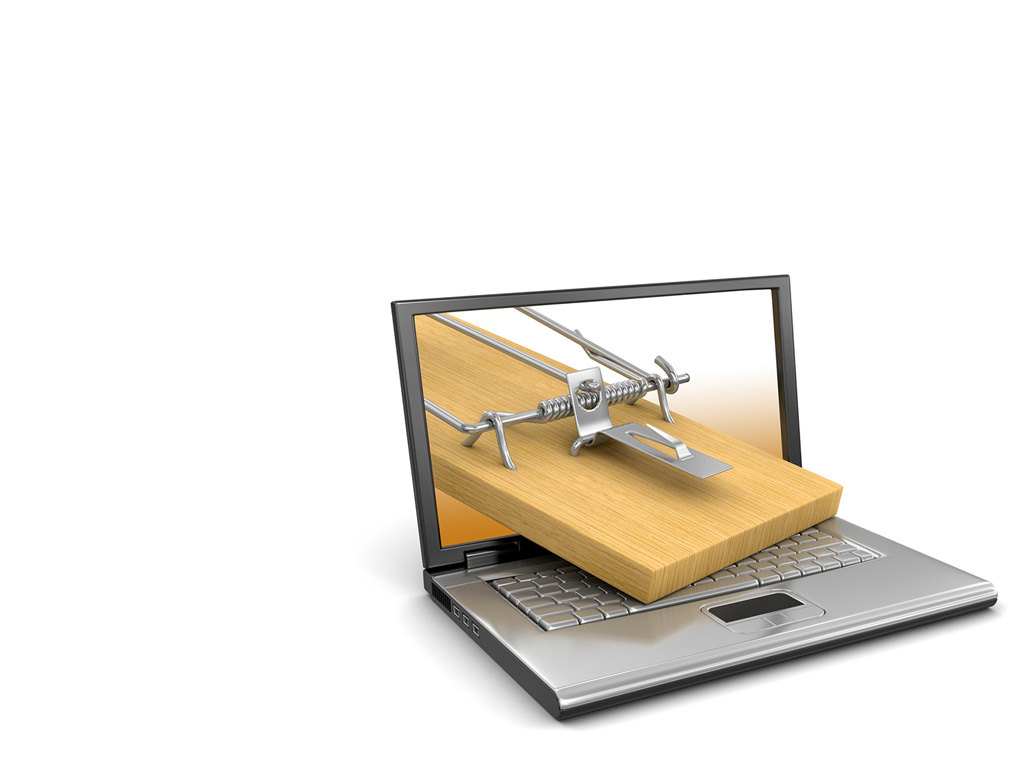 Bağımlılık
Bağımlılık kişinin kullandığı
bir nesne veya yaptığı bir
eylem üzerinde kontrolünü
kaybetmesi ve onsuz bir yaşam sürememeye başlamasıdır.
[Speaker Notes: Ayrıca bakınız: Teknoloji Canavara Dönüşmeden... adlı Yeşilay tarafından hazırlanmış kitapçık, s. 4.]
Sende Var mı?
Bir kişide aşağıdaki özellikler varsa o kişi kendini iyice bir gözden geçirmelidir. Çünkü ya artık bir teknoloji bağımlısıdır ya da bağımlı olma yolunda kararlı adımlarla yürüyor demektir.
Teknoloji bağımlıları teknolojiyi istedikleri gibi kullanamadıklarında aksi, asabi ve öfkeli olurlar.
Teknoloji bağımlısı bir kişi bağımlı olduğu şeyle gittikçe daha çok vakit geçirmek ister.
Teknoloji bağımlıları ruhsal ve bedensel sıkıntılara rağmen teknolojiyi kullanmaya devam ederler.
Teknoloji bağımlısı bir kişi bağımlı olduğu şeyi kullanmazken bile onu düşünür.
Teknoloji bağımlısı bir kişi bağımlı olduğu şeyle istediğinden daha çok vakit harcar.
Teknoloji kullanımı bağımlı kişinin sorumluluklarını yerine getirmesini engeller.
[Speaker Notes: Ayrıca bakınız: Teknoloji Canavara Dönüşmeden... adlı Yeşilay tarafından hazırlanmış kitapçık, s. 5.]
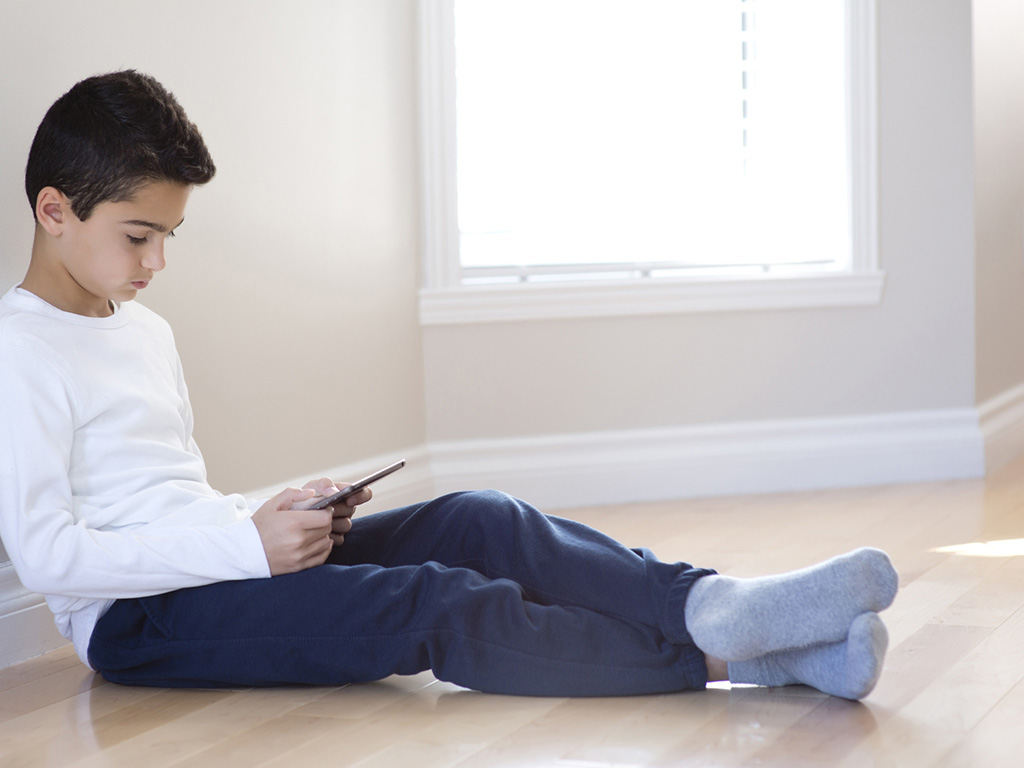 Teknoloji bağımlılığı nasıl başlar? Bağımlı olmaya doğru nasıl bir yol izler?
[Speaker Notes: Ayrıca bakınız: Teknoloji Canavara Dönüşmeden... adlı Yeşilay tarafından hazırlanmış kitapçık, s. 8-9 ve 12-19.]
Teknoloji Bağımlısından Neler İşitiriz? Bunların Anlamı Nedir?
Sabaha kadar oynadım!
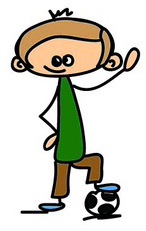 Tolerans gelişir.
[Speaker Notes: Ayrıca bakınız: Teknoloji Canavara Dönüşmeden... adlı Yeşilay tarafından hazırlanmış kitapçık, s. 13.]
Teknoloji Bağımlısından Neler İşitiriz? Bunların Anlamı Nedir?
Off yaa... Son zil çalsa da eve uçsam!
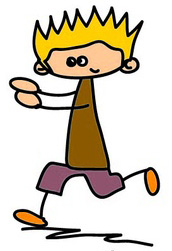 Yoksunluk sendromu yaşar.
[Speaker Notes: Ayrıca bakınız: Teknoloji Canavara Dönüşmeden... adlı Yeşilay tarafından hazırlanmış kitapçık, s. 13.]
Teknoloji Bağımlısından Neler İşitiriz? Bunların Anlamı Nedir?
Sadece beş dakika daha!
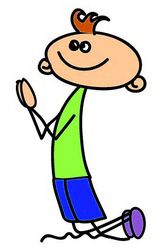 Bir türlü kontrol mekanizmasını çalıştıramaz.
[Speaker Notes: Ayrıca bakınız: Teknoloji Canavara Dönüşmeden... adlı Yeşilay tarafından hazırlanmış kitapçık, s. 14.]
Teknoloji Bağımlısından Neler İşitiriz? Bunların Anlamı Nedir?
Canım hiçbir şey istemiyor!
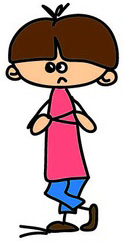 Hayatı gitgide fakirleşir.
[Speaker Notes: Ayrıca bakınız: Teknoloji Canavara Dönüşmeden... adlı Yeşilay tarafından hazırlanmış kitapçık, s. 15.]
Teknoloji Bağımlısından Neler İşitiriz? Bunların Anlamı Nedir?
Ah belim! Bu merdivenleri kim çıkacak şimdi?
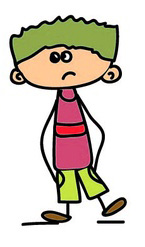 Sağlık problemleri başlar.
[Speaker Notes: Ayrıca bakınız: Teknoloji Canavara Dönüşmeden... adlı Yeşilay tarafından hazırlanmış kitapçık, s. 15.]
Teknoloji Bağımlısından Neler İşitiriz? Bunların Anlamı Nedir?
Psikolojim bozuldu!
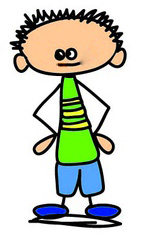 Psikolojik bozukluklar görülür.
[Speaker Notes: Ayrıca bakınız: Teknoloji Canavara Dönüşmeden... adlı Yeşilay tarafından hazırlanmış kitapçık, s. 16.]
Teknoloji Bağımlısından Neler İşitiriz? Bunların Anlamı Nedir?
Bana karışma!
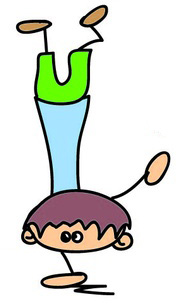 Çevresindekilerle çatışmalar yaşamaya başlar.
[Speaker Notes: Ayrıca bakınız: Teknoloji Canavara Dönüşmeden... adlı Yeşilay tarafından hazırlanmış kitapçık, s. 16.]
Teknoloji Bağımlısından Neler İşitiriz? Bunların Anlamı Nedir?
Ödev bugüne miydi?
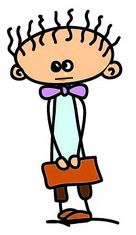 Sorumluluklarını aksatmaya başlar.
[Speaker Notes: Ayrıca bakınız: Teknoloji Canavara Dönüşmeden... adlı Yeşilay tarafından hazırlanmış kitapçık, s. 17.]
Teknoloji Bağımlısından Neler İşitiriz? Bunların Anlamı Nedir?
Hele bir bilgisayarıma kavuşayım, dünkü oyunda kaybettiğim puanları geri almasını bilirim ben!
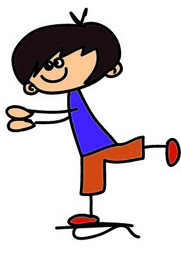 Zihin kilitlenir.
[Speaker Notes: Ayrıca bakınız: Teknoloji Canavara Dönüşmeden... adlı Yeşilay tarafından hazırlanmış kitapçık, s. 17.]
Teknoloji Bağımlısından Neler İşitiriz? Bunların Anlamı Nedir?
Yok canım, daha şimdi oturmuştum başına!
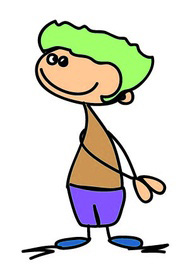 Yalan söylemeye başlar.
[Speaker Notes: Ayrıca bakınız: Teknoloji Canavara Dönüşmeden... adlı Yeşilay tarafından hazırlanmış kitapçık, s. 18.]
Teknoloji Bağımlısından Neler İşitiriz? Bunların Anlamı Nedir?
Kendimi çok yalnız hissediyorum!
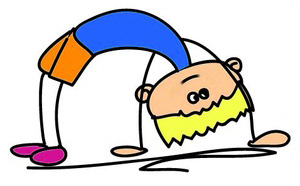 Duygular bozulur.
[Speaker Notes: Ayrıca bakınız: Teknoloji Canavara Dönüşmeden... adlı Yeşilay tarafından hazırlanmış kitapçık, s. 18.]
Teknoloji Bağımlısından Neler İşitiriz? Bunların Anlamı Nedir?
Daha yeni yatmıştık! Ne zaman sabah oldu?
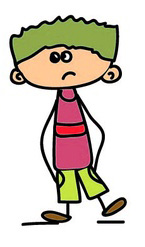 Uyku düzeni bozulur.
[Speaker Notes: Ayrıca bakınız: Teknoloji Canavara Dönüşmeden... adlı Yeşilay tarafından hazırlanmış kitapçık, s. 19.]
Teknoloji Bağımlısından Neler İşitiriz? Bunların Anlamı Nedir?
Anne, tepsiyle odamda yesem?
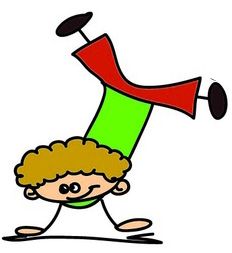 Yemek düzeni bozulur.
[Speaker Notes: Ayrıca bakınız: Teknoloji Canavara Dönüşmeden... adlı Yeşilay tarafından hazırlanmış kitapçık, s. 19.]
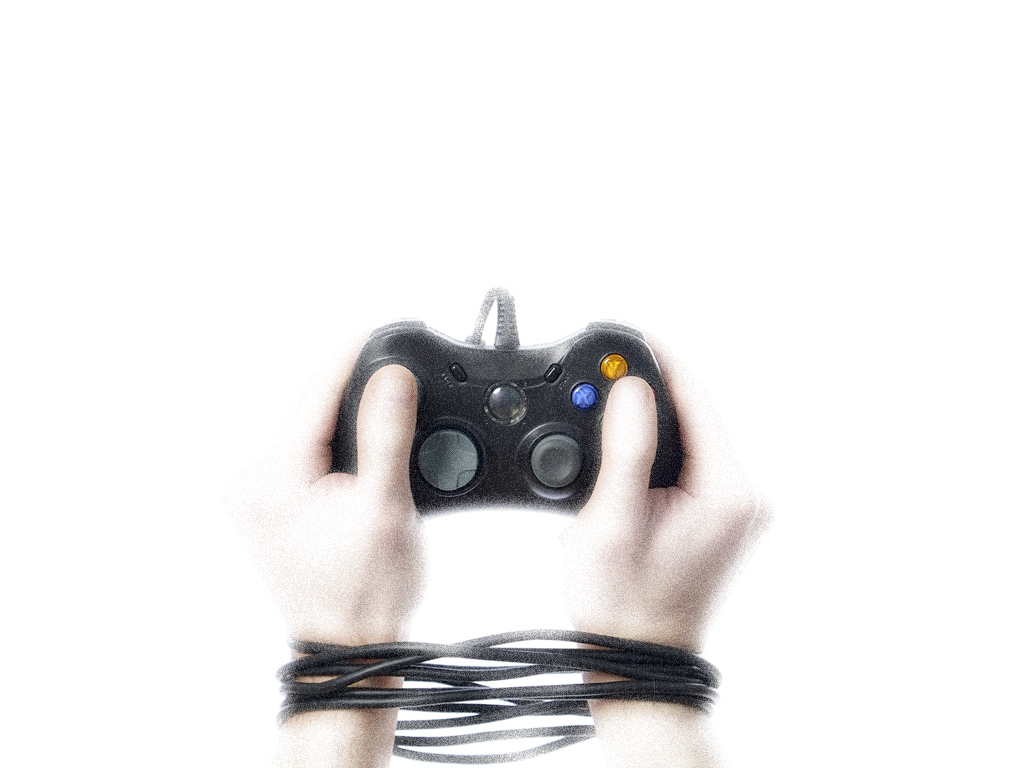 Kullandığınız teknolojilerle ve bilgisayarınızla ilişkiniz nasıl olmalı?
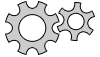 Ailenize vakit ayırın!
Oyuna ve dinlenmeye vakit ayırın!
Öğrenmeye ve ödevlerinize vakit ayırın!
Bilgisayarla ilişkinize sınır koyun!
Bilgisayarınızla baş başa kalmayın, sırdaş olmayın!
[Speaker Notes: Ayrıca bakınız: Teknoloji Canavara Dönüşmeden... adlı Yeşilay tarafından hazırlanmış kitapçık, s. 20-21.]
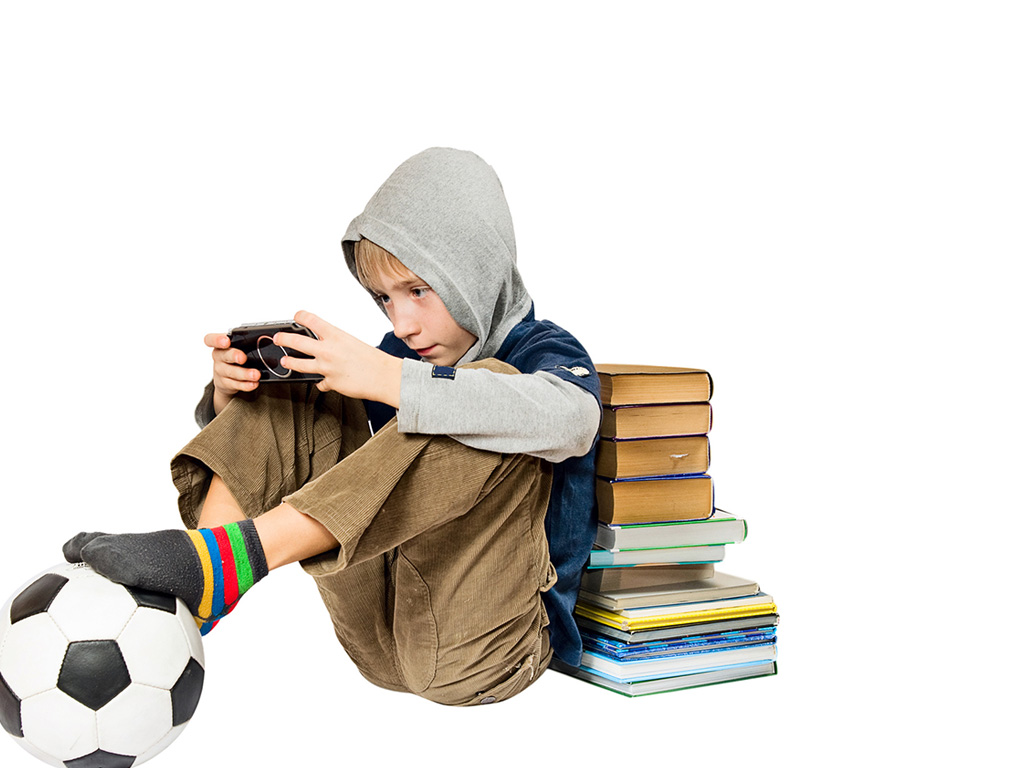 Kendinizi Test Edin: Evet mi, Hayır mı?
EVET
HAYIR
[Speaker Notes: Ayrıca bakınız: Teknoloji Canavara Dönüşmeden... adlı Yeşilay tarafından hazırlanmış kitapçık, s. 22-23.]
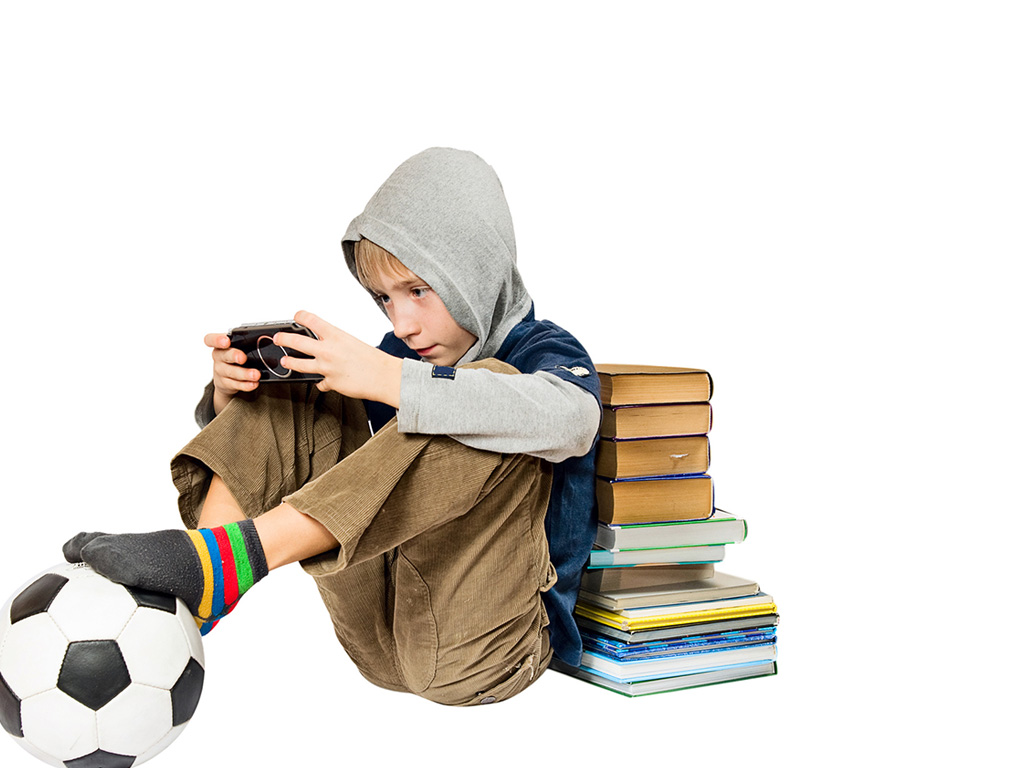 Kendinizi Test Edin: Evet mi, Hayır mı?
EVET
HAYIR
[Speaker Notes: Ayrıca bakınız: Teknoloji Canavara Dönüşmeden... adlı Yeşilay tarafından hazırlanmış kitapçık, s. 22-23.]
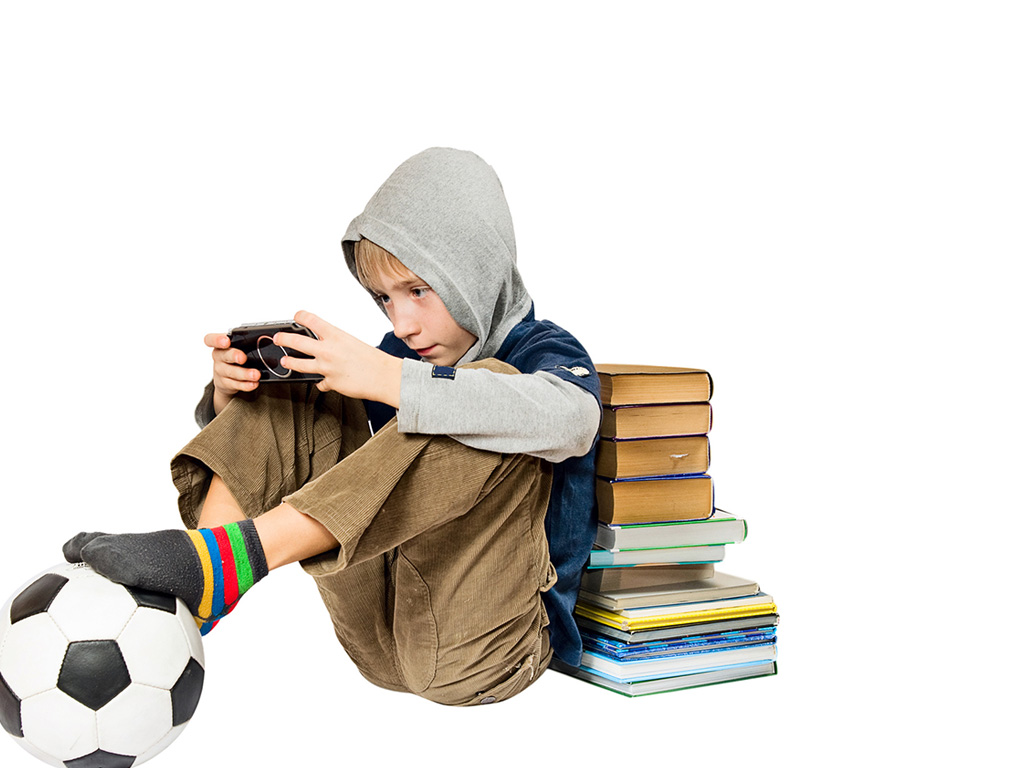 Kendinizi Test Edin: Evet mi, Hayır mı?
EVET
HAYIR
[Speaker Notes: Ayrıca bakınız: Teknoloji Canavara Dönüşmeden... adlı Yeşilay tarafından hazırlanmış kitapçık, s. 22-23.]
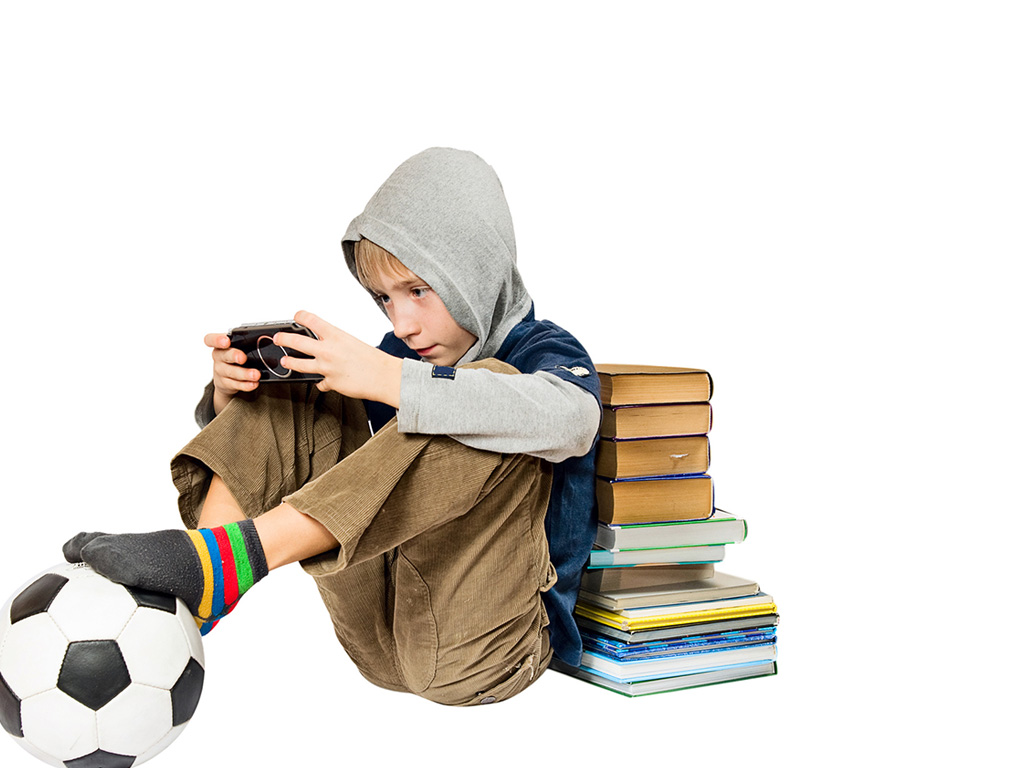 Kendinizi Test Edin: Evet mi, Hayır mı?
EVET
HAYIR
[Speaker Notes: Ayrıca bakınız: Teknoloji Canavara Dönüşmeden... adlı Yeşilay tarafından hazırlanmış kitapçık, s. 22-23.]
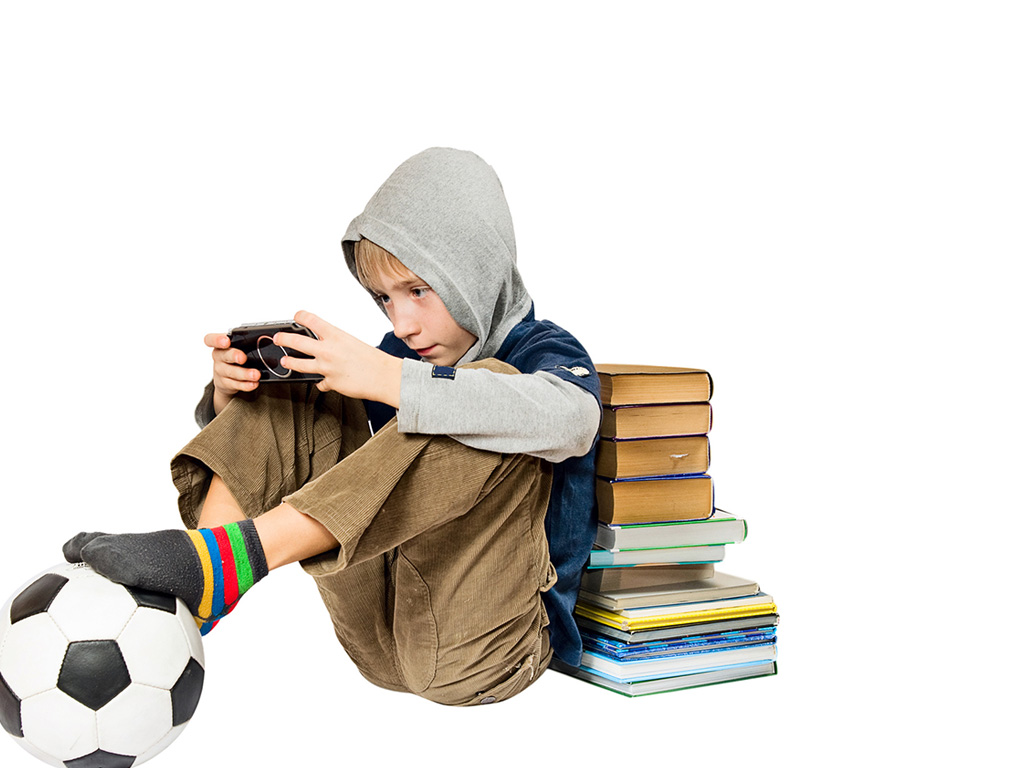 Kendinizi Test Edin: Evet mi, Hayır mı?
EVET
HAYIR
[Speaker Notes: Ayrıca bakınız: Teknoloji Canavara Dönüşmeden... adlı Yeşilay tarafından hazırlanmış kitapçık, s. 22-23.]
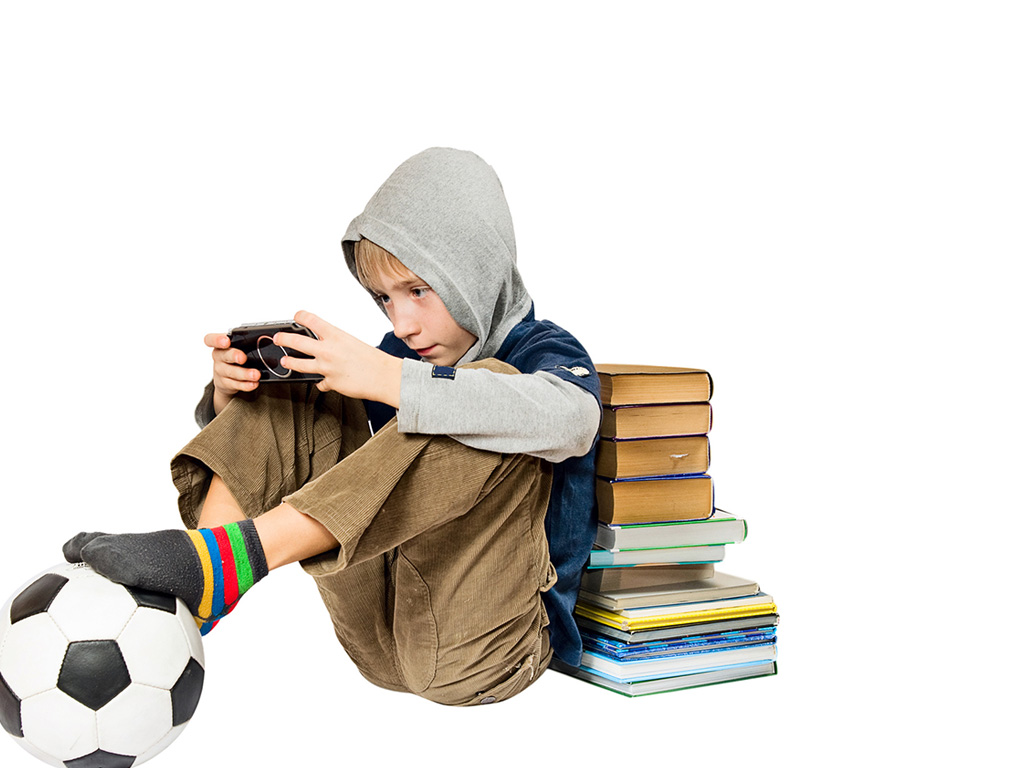 Kendinizi Test Edin: Evet mi, Hayır mı?
EVET
HAYIR
[Speaker Notes: Ayrıca bakınız: Teknoloji Canavara Dönüşmeden... adlı Yeşilay tarafından hazırlanmış kitapçık, s. 22-23.]
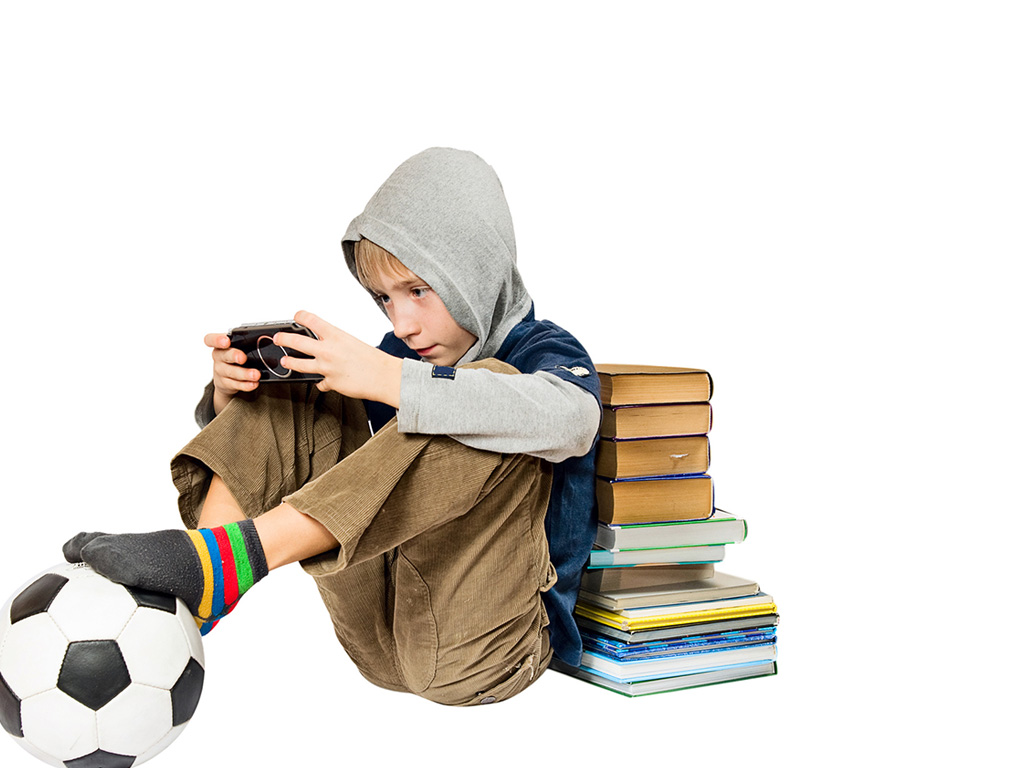 Kendinizi Test Edin: Evet mi, Hayır mı?
EVET
HAYIR
[Speaker Notes: Ayrıca bakınız: Teknoloji Canavara Dönüşmeden... adlı Yeşilay tarafından hazırlanmış kitapçık, s. 22-23.]
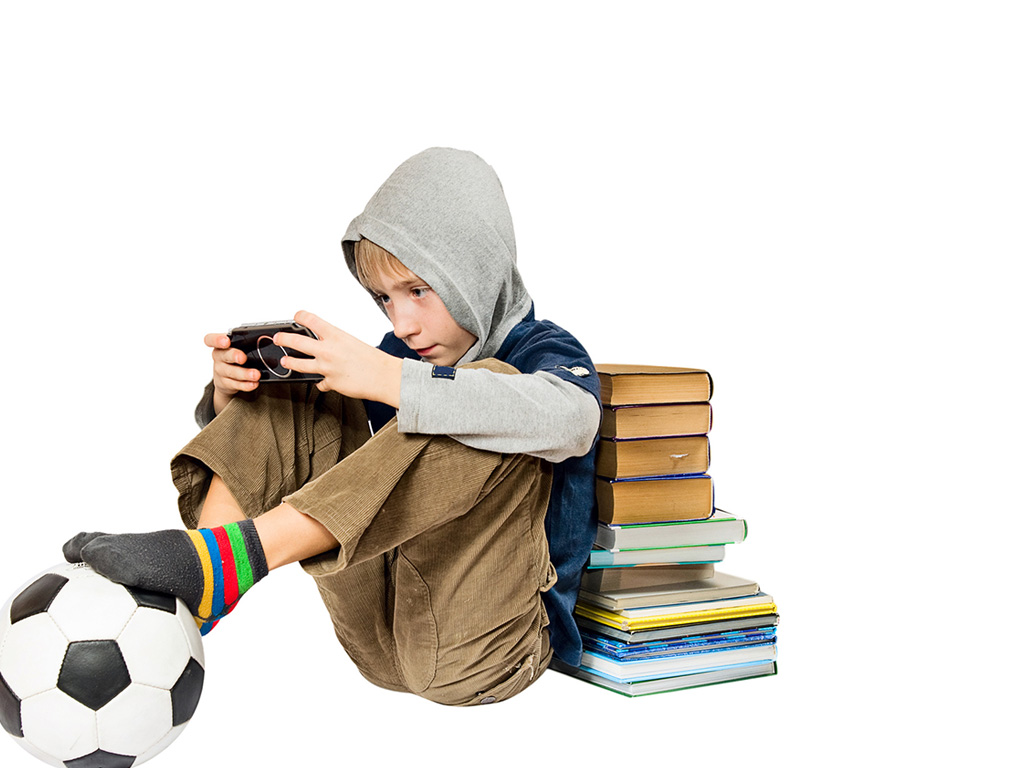 Kendinizi Test Edin: Evet mi, Hayır mı?
EVET
HAYIR
[Speaker Notes: Ayrıca bakınız: Teknoloji Canavara Dönüşmeden... adlı Yeşilay tarafından hazırlanmış kitapçık, s. 22-23.]
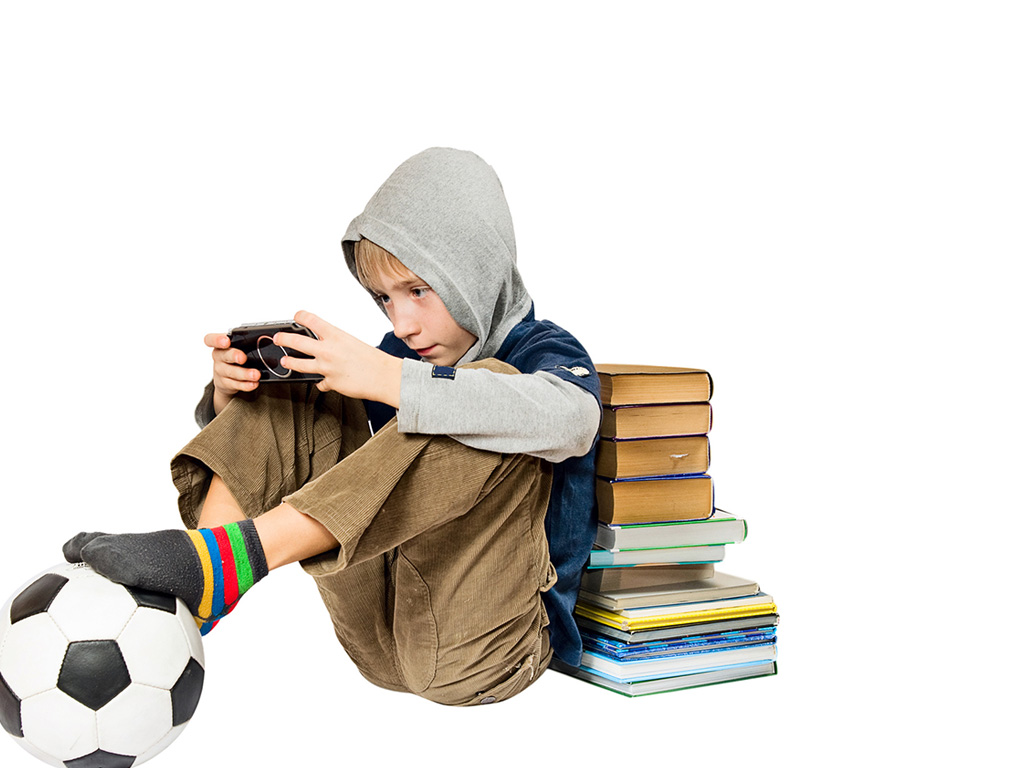 Kendinizi Test Edin: Evet mi, Hayır mı?
EVET
HAYIR
[Speaker Notes: Ayrıca bakınız: Teknoloji Canavara Dönüşmeden... adlı Yeşilay tarafından hazırlanmış kitapçık, s. 22-23.]
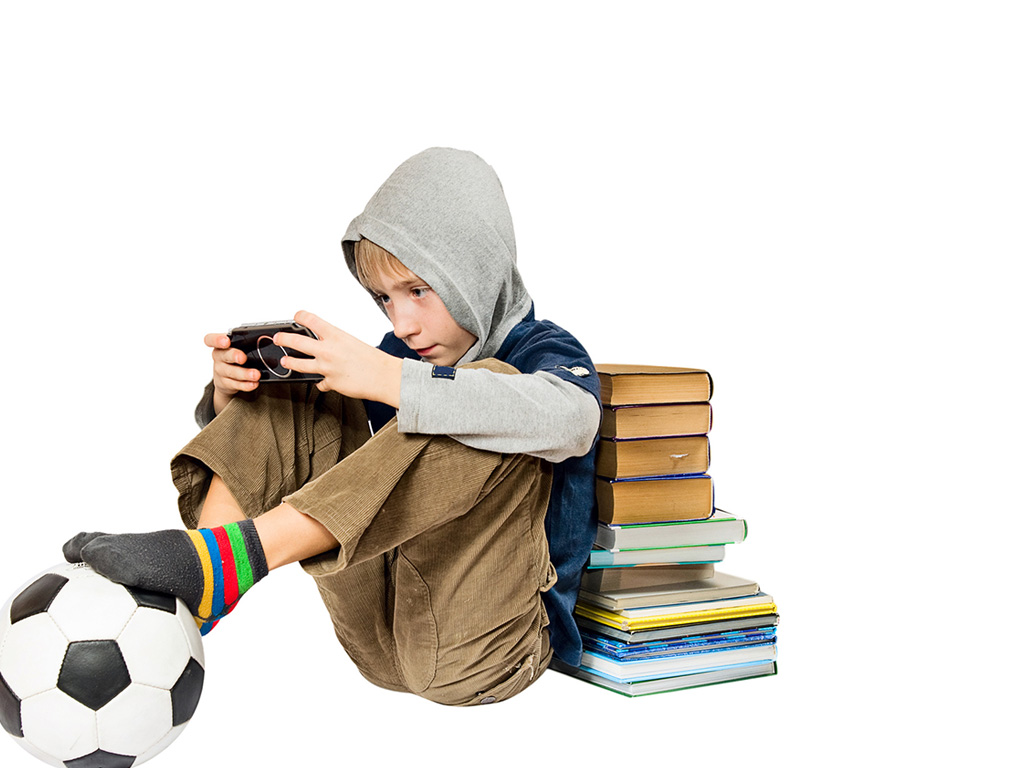 Kendinizi Test Edin: Evet mi, Hayır mı?
EVET
HAYIR
[Speaker Notes: Ayrıca bakınız: Teknoloji Canavara Dönüşmeden... adlı Yeşilay tarafından hazırlanmış kitapçık, s. 22-23.]
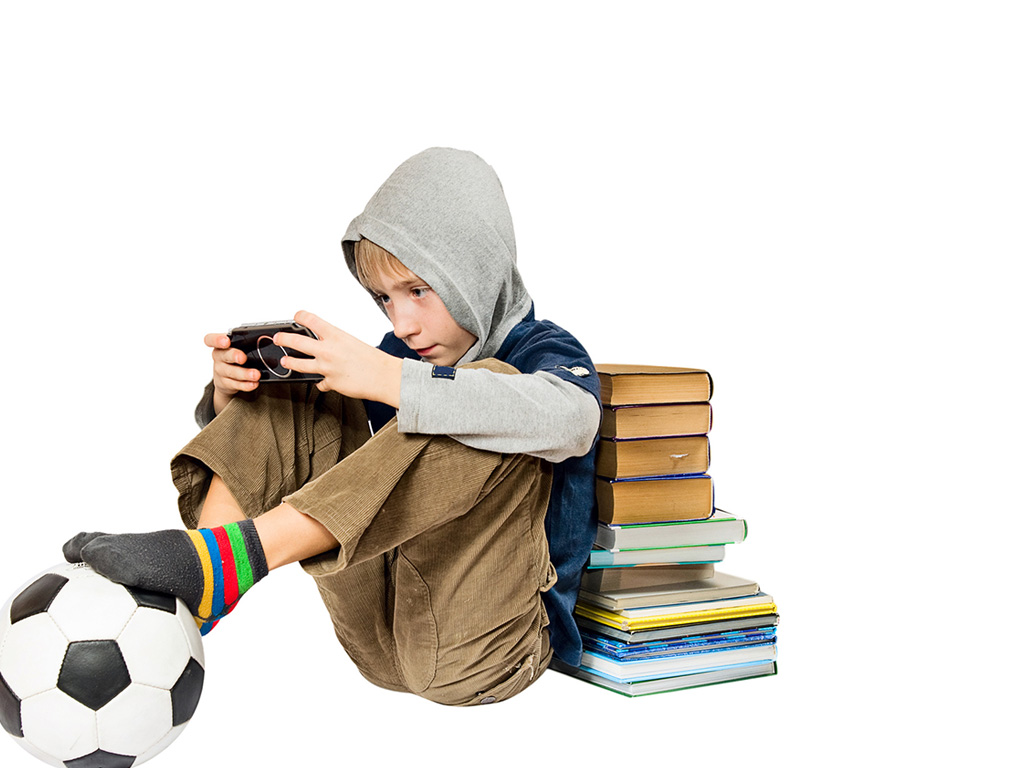 Kendinizi Test Edin: Evet mi, Hayır mı?
EVET
HAYIR
[Speaker Notes: Ayrıca bakınız: Teknoloji Canavara Dönüşmeden... adlı Yeşilay tarafından hazırlanmış kitapçık, s. 22-23.]
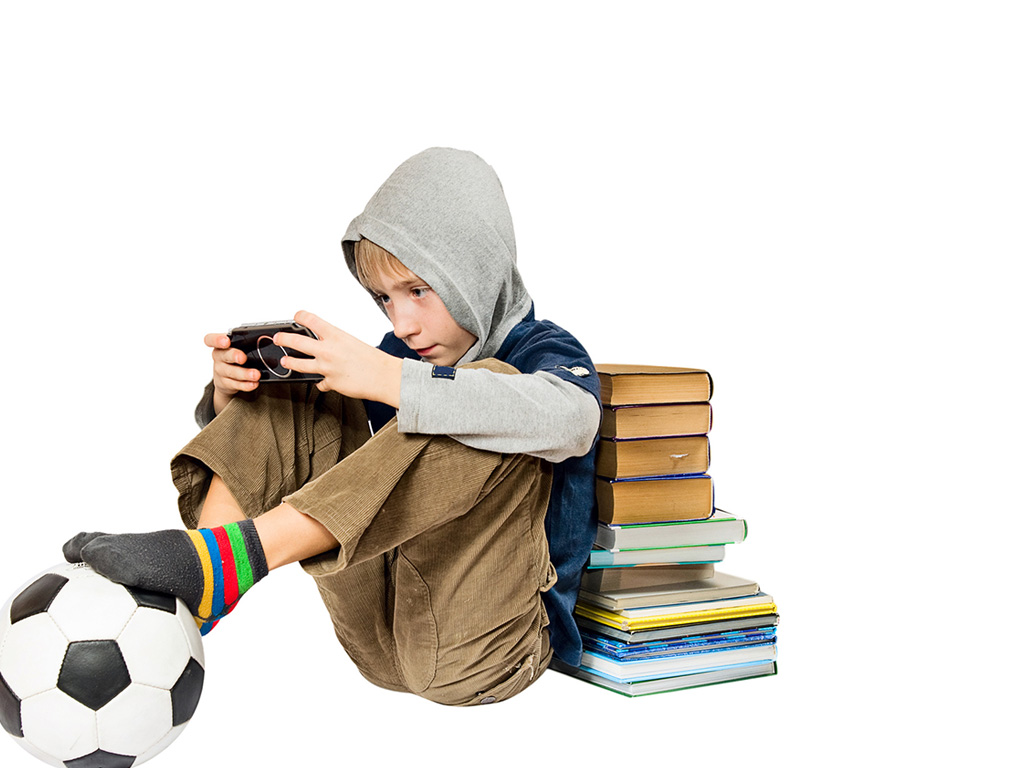 Kendinizi Test Edin: Evet mi, Hayır mı?
EVET
HAYIR
[Speaker Notes: Ayrıca bakınız: Teknoloji Canavara Dönüşmeden... adlı Yeşilay tarafından hazırlanmış kitapçık, s. 22-23.]
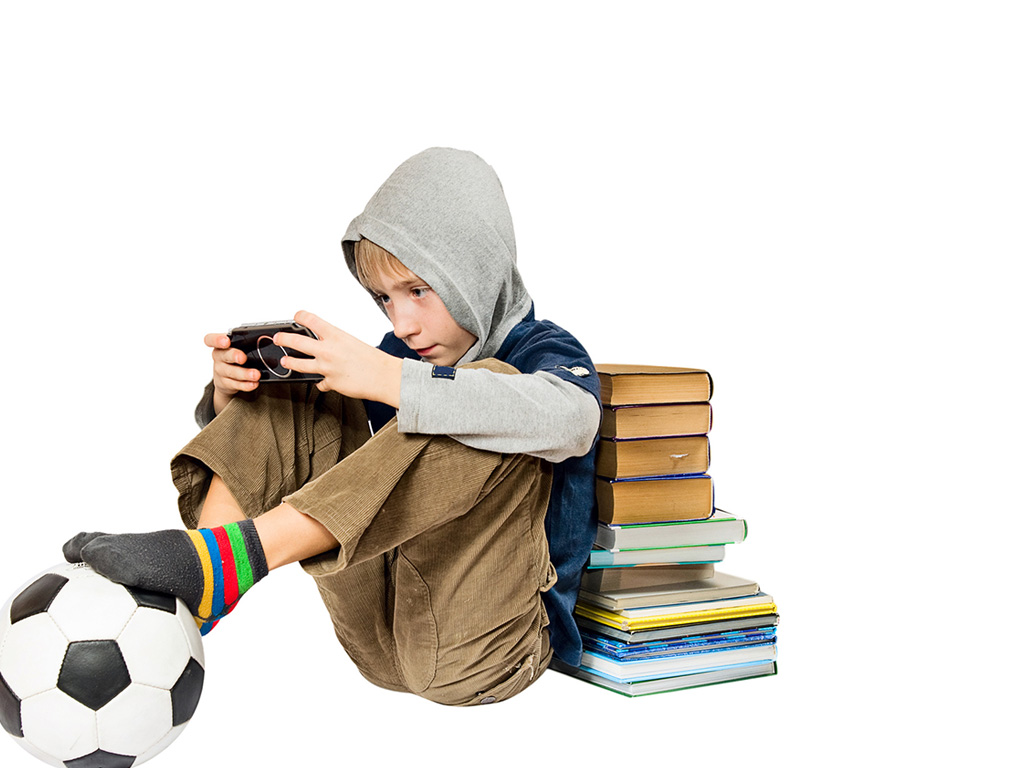 Kendinizi Test Edin: Evet mi, Hayır mı?
EVET
HAYIR
[Speaker Notes: Ayrıca bakınız: Teknoloji Canavara Dönüşmeden... adlı Yeşilay tarafından hazırlanmış kitapçık, s. 22-23.]
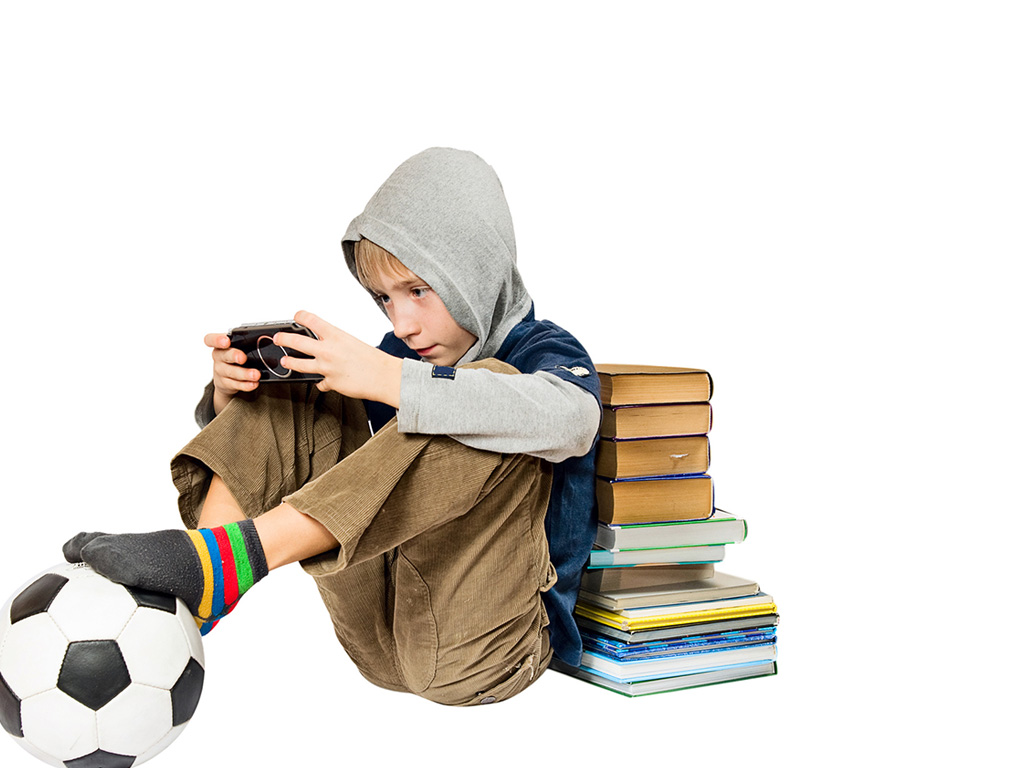 İşte Sonuç!
Evetleriniz çoksa iyice düşünüp taşınmanız gerekiyor. Almanız gereken önemli kararlar olabilir.
[Speaker Notes: Ayrıca bakınız: Teknoloji Canavara Dönüşmeden... adlı Yeşilay tarafından hazırlanmış kitapçık, s. 22-23.]
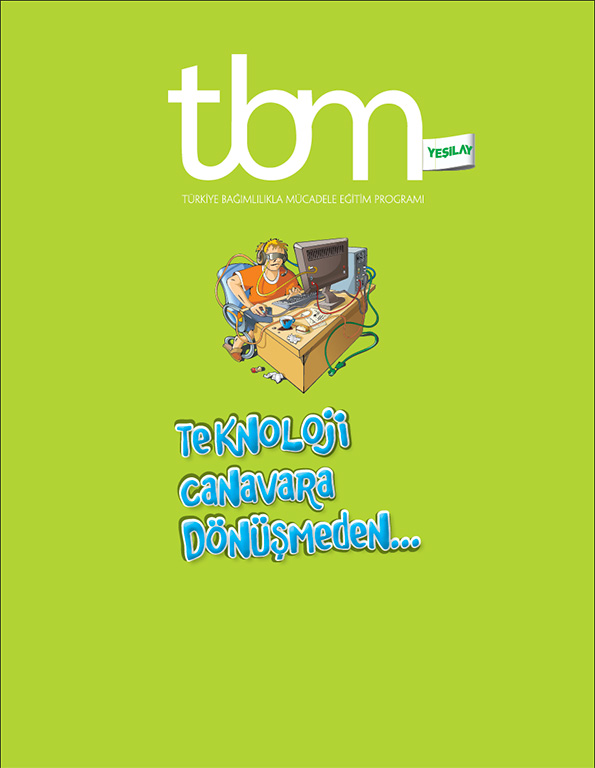 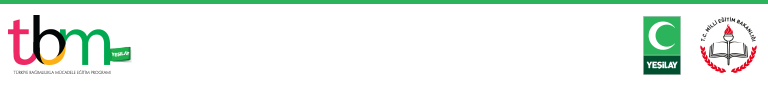 [Speaker Notes: Bu sunu Yeşilay tarafından ortaokul çağı öğrencilerine ve çocuklara yönelik hazırlanmış aşağıdaki kitapçıktan yararlanılarak oluşturulmuştur:
Teknoloji Canavara Dönüşmeden..., Zeynep Alp, 2014, İstanbul, Yeşilay TBM Alan Kitaplığı Dizisi No: 17.]